1596 CMS 84MHz
4月22日
C1 #23 开机 0x1f->  0x02 800M
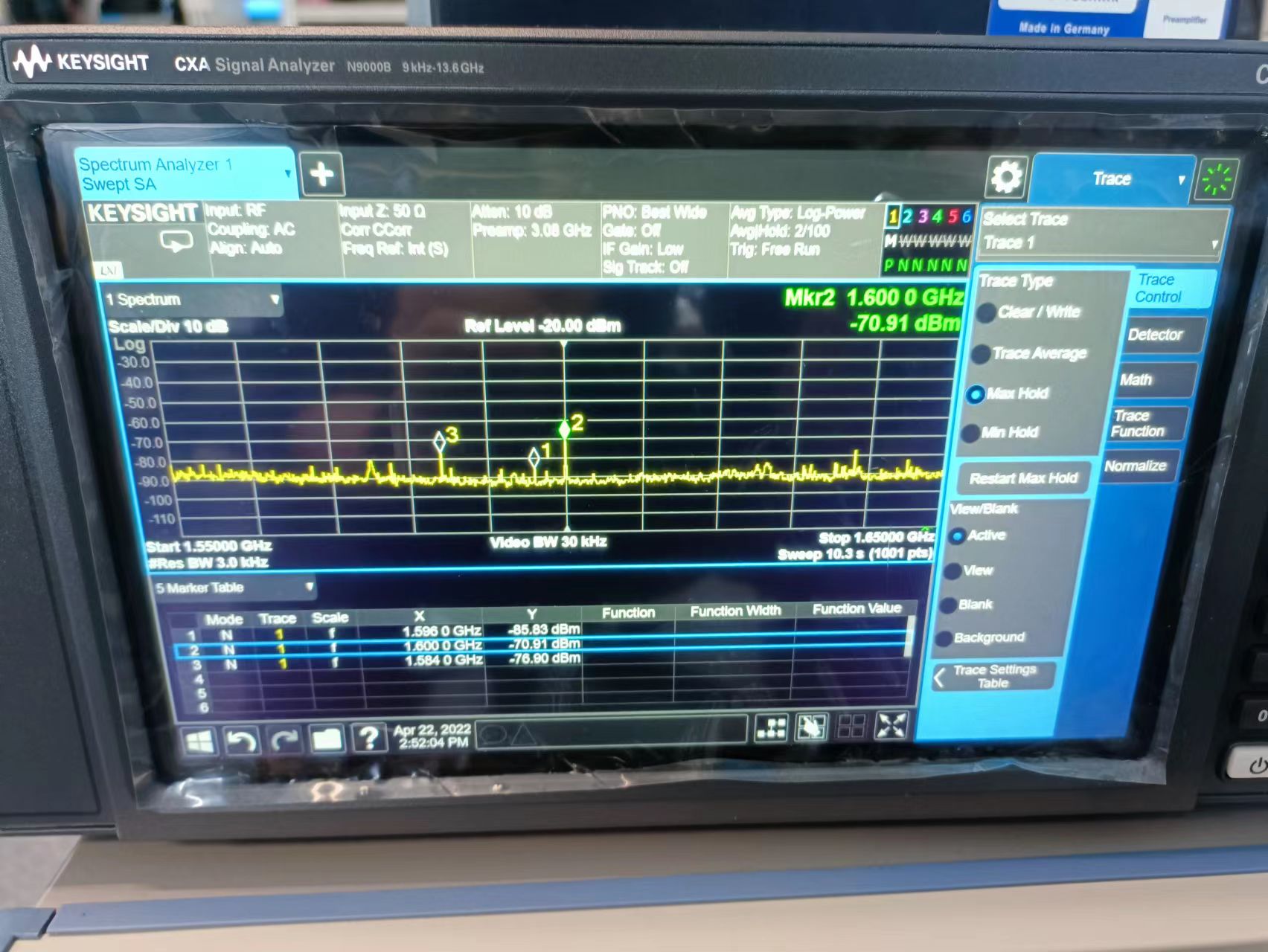